МБОУ «Забузанская СОШ»им. Тутченко Е.П.Новогодний утренник «Здравствуй праздник Новый год!»
С Новым годом поздравляем И больших и малышей. Счастья всем, добра желаем И морозных ясных дней! Пусть звучит сегодня в зале Ваш веселый, звонкий смех. С Новым годом поздравляем С новым счастьем Всех, всех, всех!!!
Дети у новогодней елочки
Нашу елку до макушки Наряжали все подряд. Вот игрушки и хлопушки, Вот шары на ней висят. Здравствуй, гостья дорогая! Ты нарядна и светла, Целый год тебя мы ждали, Наконец-то, ты пришла! Будем весело плясать, Будем песни распевать, Чтобы елка захотела В гости к нам прийти опять.
В праздник елки новогодней сказка не кончается, И под елочкой сегодня сказка начинается
Появление на утреннике одного из главных героев – Снегурочки и деда Мороза
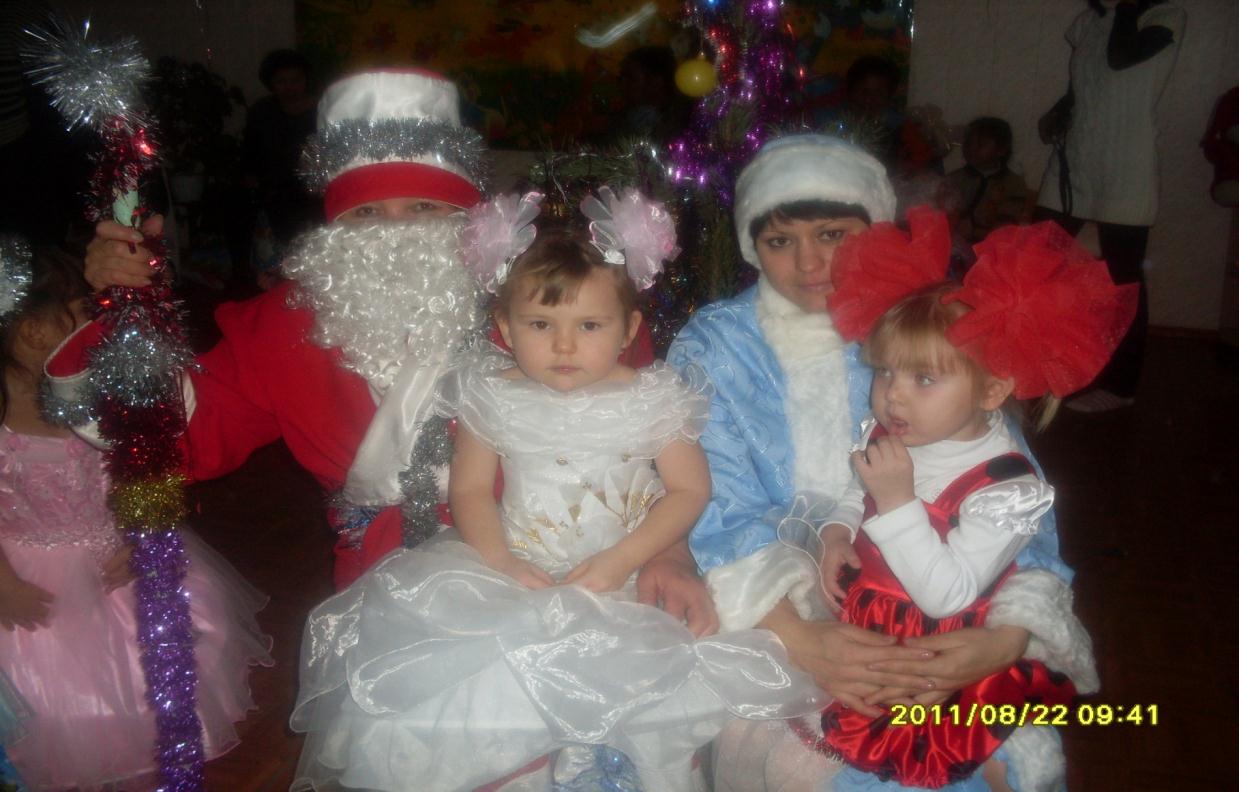 В праздник елки новогодней сказка не кончается, в праздник елки новогодней чудеса встречаются
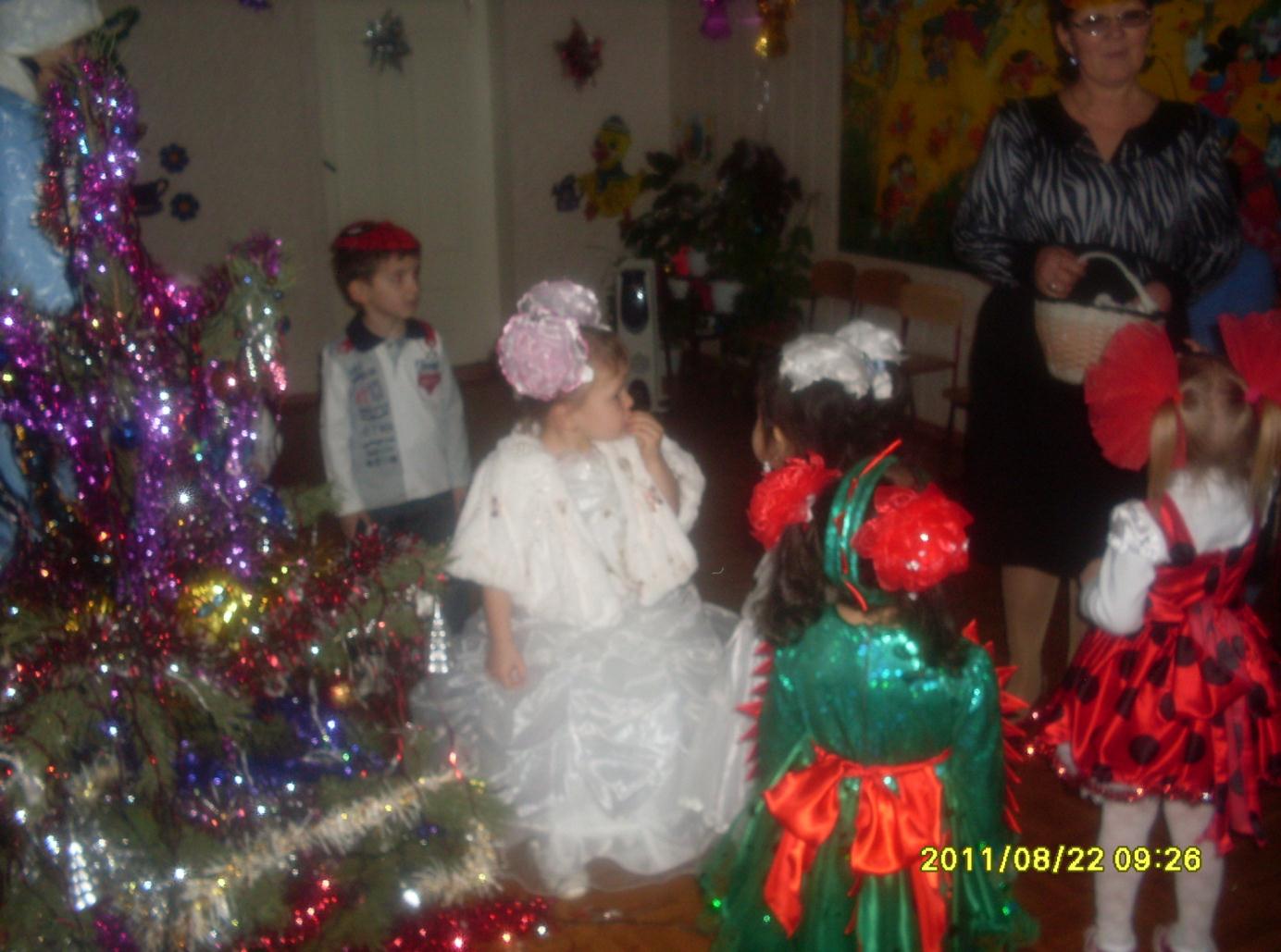 Дед Мороз и Снегурочка раздают подарки детям
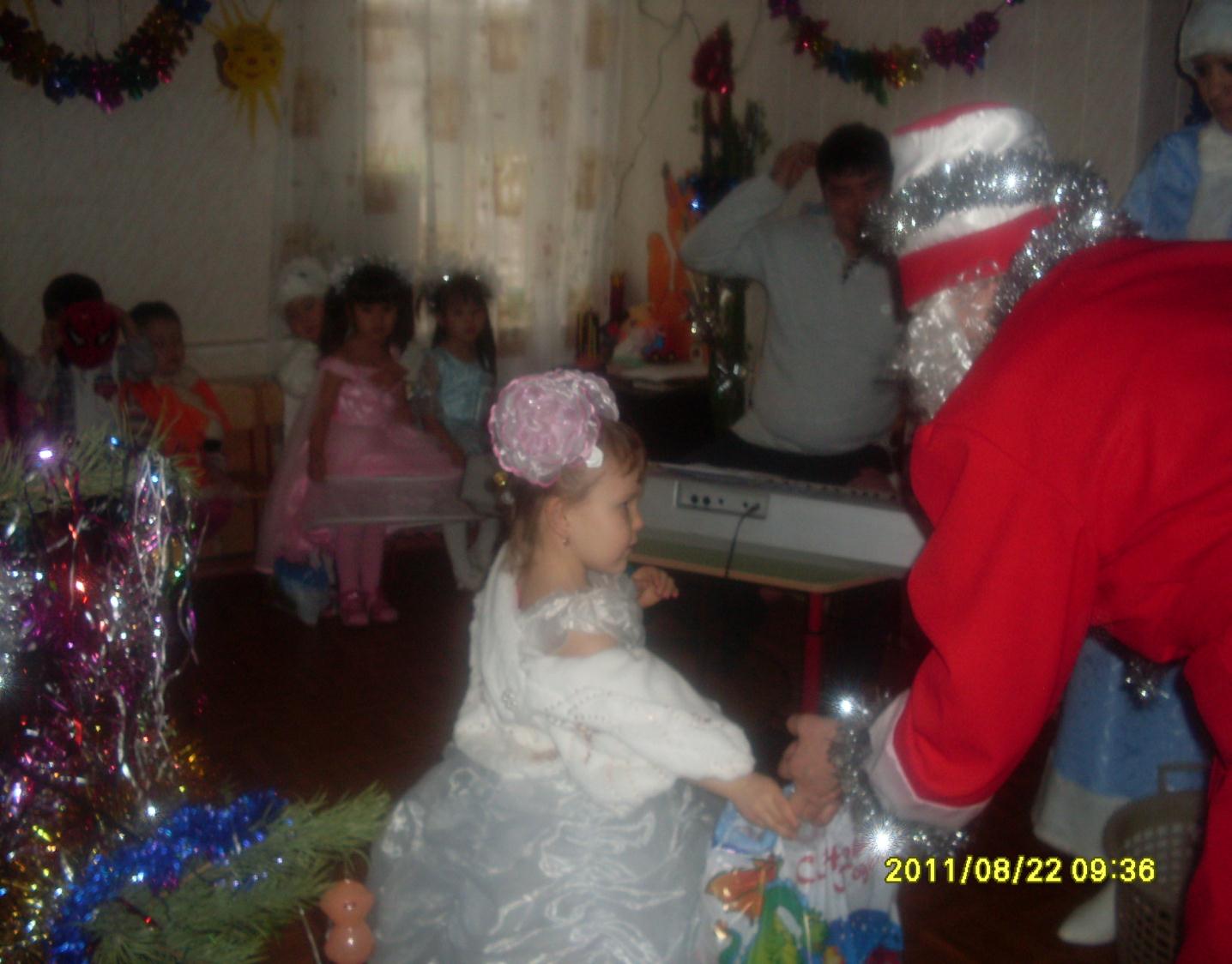 Спасибо за внимание!Воспитатель:II младшей группыСтулова Н.В.